משרד ראש הממשלההמטה לביטחון לאומי
יחסי ישראל-הודו: מפרופיל נמוך לקדמת הבמה
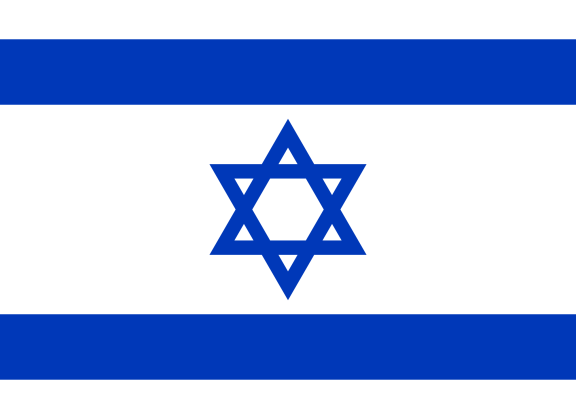 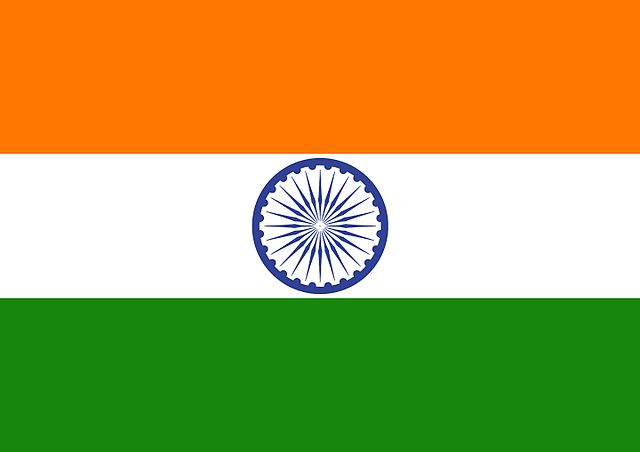 משרד ראש הממשלההמטה לביטחון לאומי
אינטרסים
רכיבי הביטחון הלאומי
מדיני
ביטחוני
כלכלי
חברתי
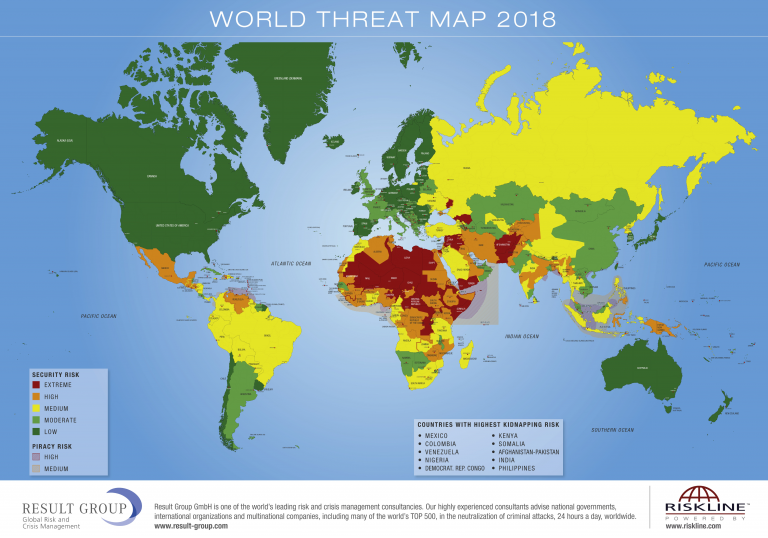 הממשלה
מדיניות החוץ 
הנחיות ראש הממשלה
מגעים
יוזמות ותגובה להתפתחויות
המל"ל
תכלול
שיתוף פעולה הדוק עם גופי הביצוע
תכנון מדיניות
משרד ראש הממשלההמטה לביטחון לאומי
Global terrorist hotspots
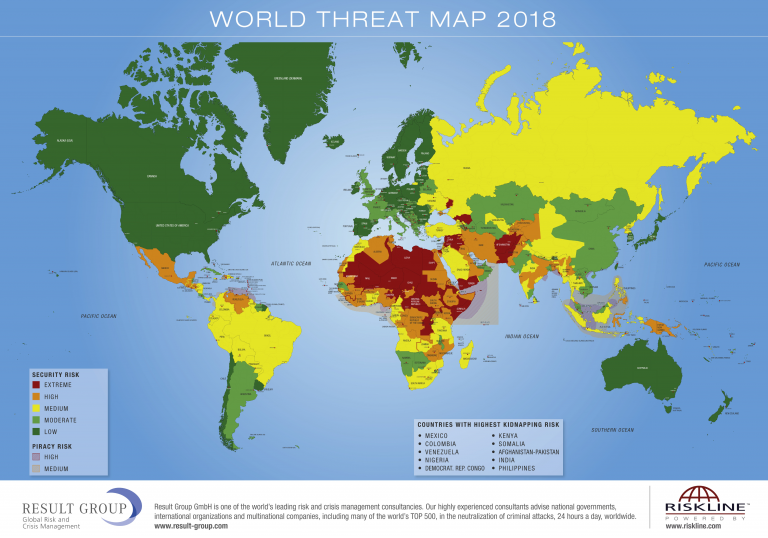 For official use only
הודו – נתונים כלליים
הדמוקרטיה הגדולה בעולם – 1.3 מיליארד אזרחים (11% מוסלמים, רוב סוני של כ-80%)
שטח – 3,287,263 קמ"ר (גבול יבשתי של כ-14 אלף קמ"ר), גובלת ב-6 מדינות.
תמ"ג לנפש – 6,700$
צמיחה – 6.6%
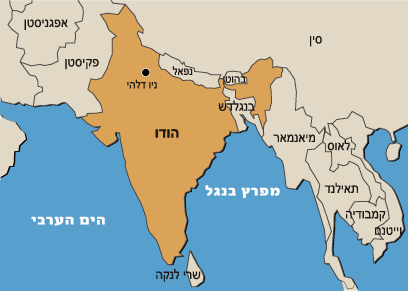 בהודו 29 מדינות המגוונות אתנית, תרבותית, כלכלית ומבחינת שפה
הודו – חלוקה מדינתית
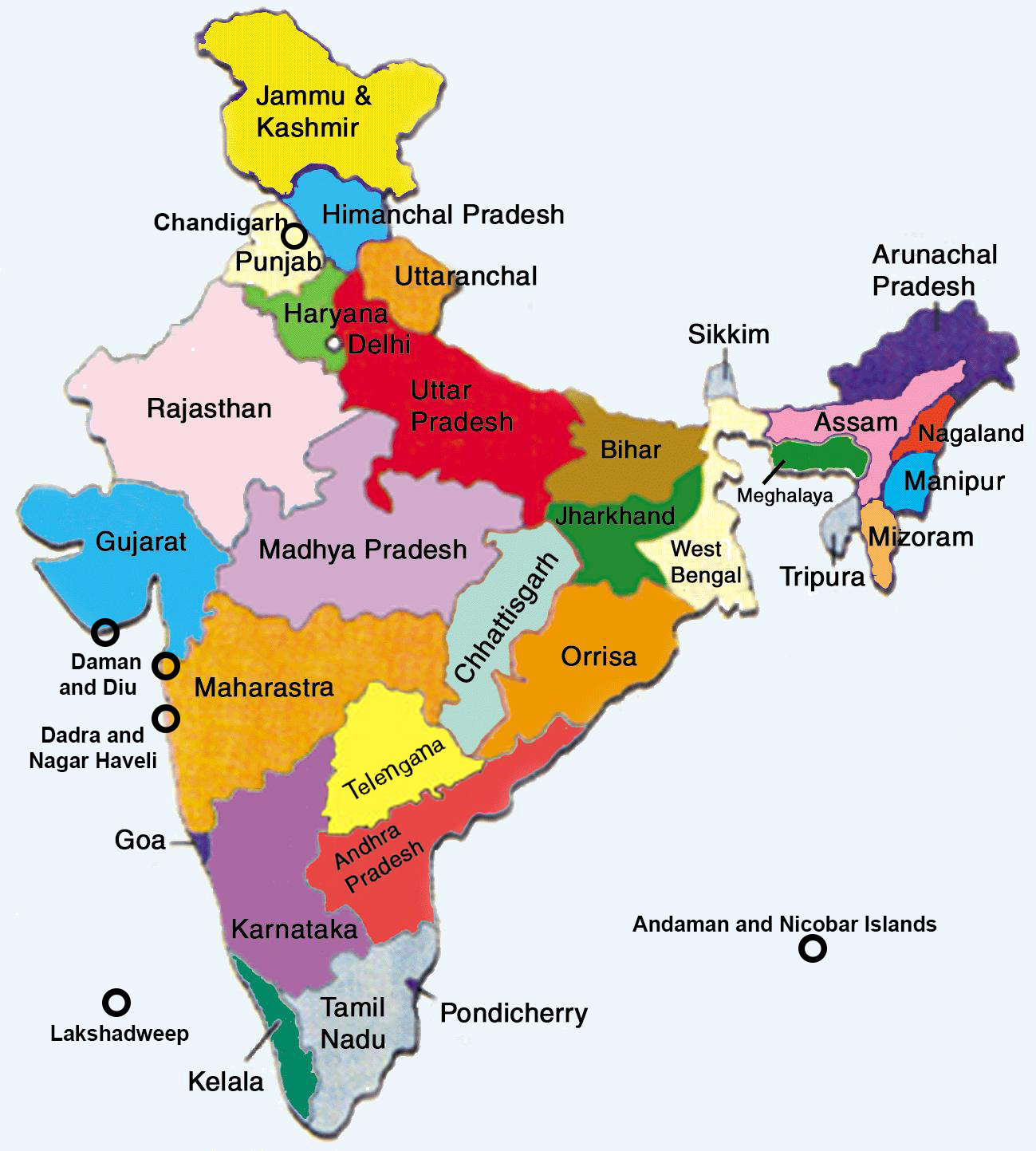 ציוני דרך היסטוריים
תכנית החלוקה וסיום המנדט הבריטי (אוג' 1947)
מלחמות הודו-פקיסטן על השליטה בקשמיר (1947, 1965, 1971, 1999)
מלחמת הודו-סין (1962)
תכנית הגרעין ההודית (התחלה ב-67'; ניסוי ראשון ב-74', סה"כ 6)
הסכם הגרעין עם ארה"ב (2006)
טרור במומביי – יולי 06' ("6 הרכבות", 209 הרוגים, 700 פצועים), נוב' 08' (12 פיגועים ב-4 ימים, 164 הרוגים, 308 פצועים), יולי 11' (3 פיגועים, 26 הרוגים, 130 פצועים).
משבר דוקלאם (ספט' 17')
שליטה כמעט בלעדית של הקונגרס עד למהפך ב-14'.
עיקרי מדיניות החוץ
שאיפה להפוך למעצמה אזורית וגלובלית:
התמודדות עם האתגרים מסין (איום הייחוס); מפקיסטאן (איום משני); אסלאם קיצוני וטרור.
קידום יעדי הפיתוח הכלכלי של הודו
שדרוג מעמדה בארב"ל: רפורמה במועבי"ט; הצטרפות למשטרי בק"ן
מדיניות מאוזנת – מדברים עם כולם
שינוי אוריינטציה מהבלמ"ז להידוק היחסים עם "חגורת ההכלה" של סין (ארה"ב, יפן, אוסטרליה) ושותפות אסטרטגית עם רוסיה.
הודו והמזה"ת
הבחנה בין הלבנט לבין המפרציות
כ-7 מיליון עובדים הודים המחזירים מיליארדי דולרים למשק ההודי
אספקת גז ונפט
איראן:
צ'באהאר
סחר; WAIVER
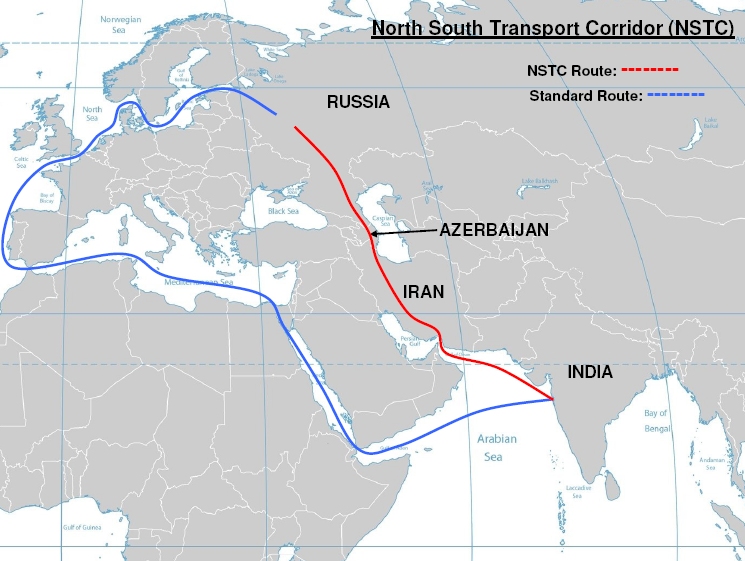 זירת הפנים
הבחירות לפרלמנט החלו (11 אפר' 19') ותוצאות סופיות יהיו רק ב-23 במאי
מעמדו של מודי חזק, אך פחות מנק' הפתיחה שלו בבחירות הקודמות 
בחירות מדינתיות תכופות; הישענות על מפלגות אזוריות וסקטוריאליות
סיכול הטרור – רדיקליזציה, ח'ליפות אסלאמית, קשמיר
רפורמות כלכליות לצד מאבק בשחיתות
ישראל - הודו
היחסים כוננו ב-1992
שינוי הדרגתי לחיוב בארב"ל
שת"פ כלכלי מתרחב (מעל 4 מיליארד, אך כמחציתו יהלומים)
שת"פ ביטחוני – מעל 11 מיליארד בעשור האחרון
חסמים – בירוקרטיה הודית; חשש ממדינות ערב; שמרנות משה"ח ההודי.
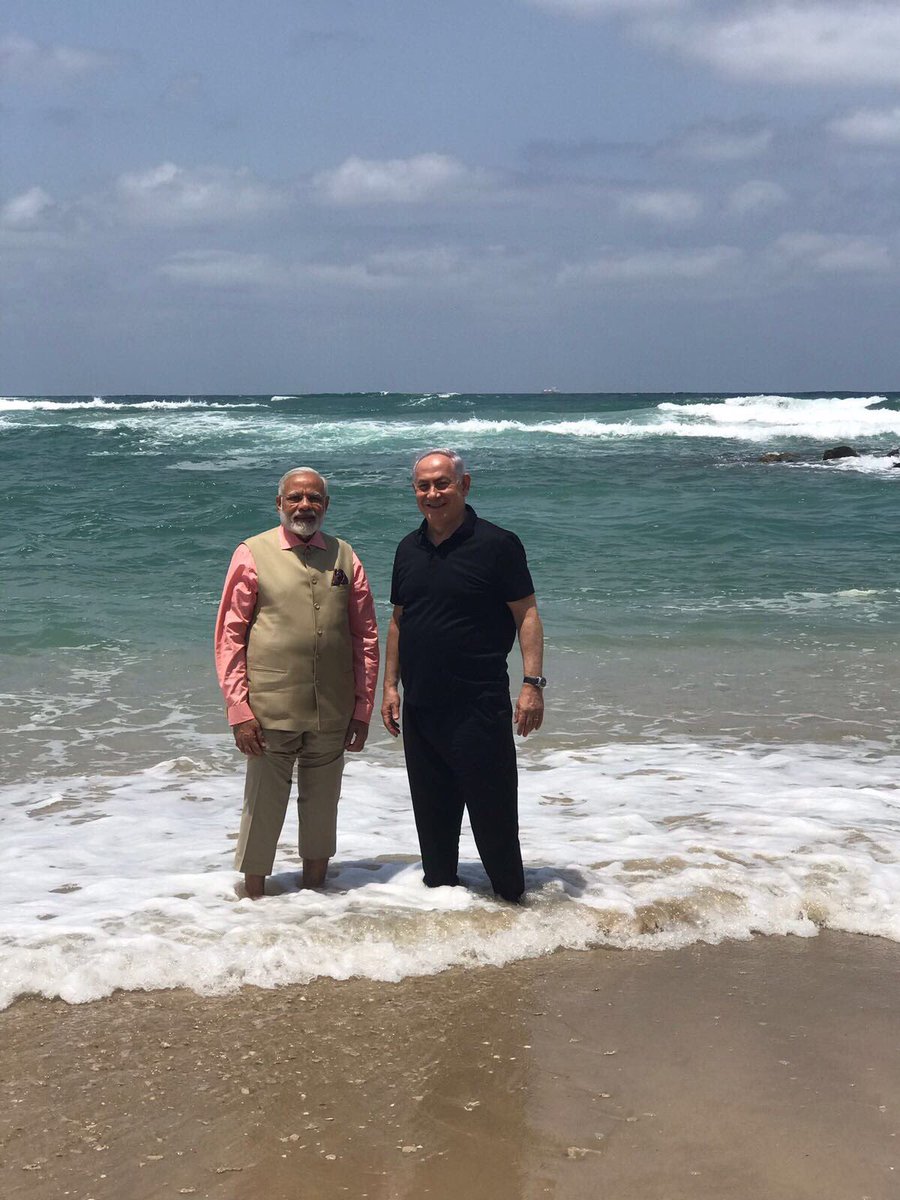 כמה מאפיינים ליחסים
שיא ביקורי בכירים:  מוקרג'י (אוק' 15'); ריבלין (אוק' 16'); מודי (יולי 17'); נתניהו (ינו' 18')
שדרוג היחסים ונראותם
הרחבת היריעה האסטרטגית: מביטחוני גם לאזרחי
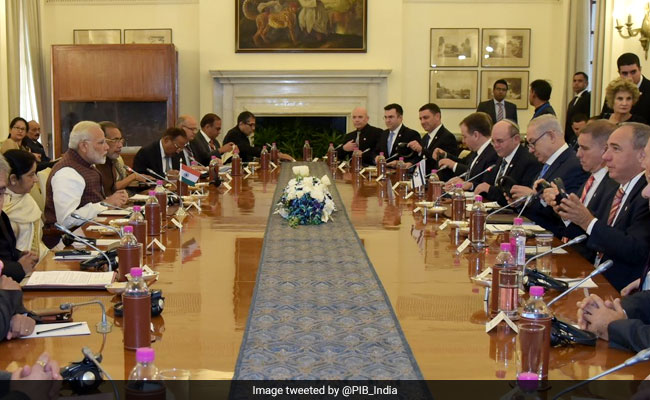 סוגיות בילטרליות על הפרק
שחרור עסקאות ביטחוניות לצד רצון הודי לפיתוח עצמי
לוט"ר והגנת גבולות
הגדלת הסחר והתמהיל שלו
Offset
חדשנות בחקלאות, מים וסייבר
הרחבת קווי התעופה ישראל-הודו
משרד ראש הממשלההמטה לביטחון לאומי
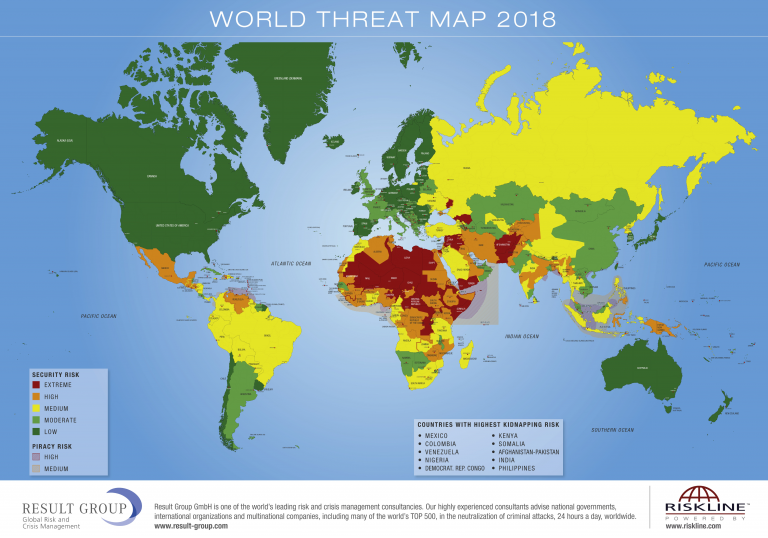 For official use only
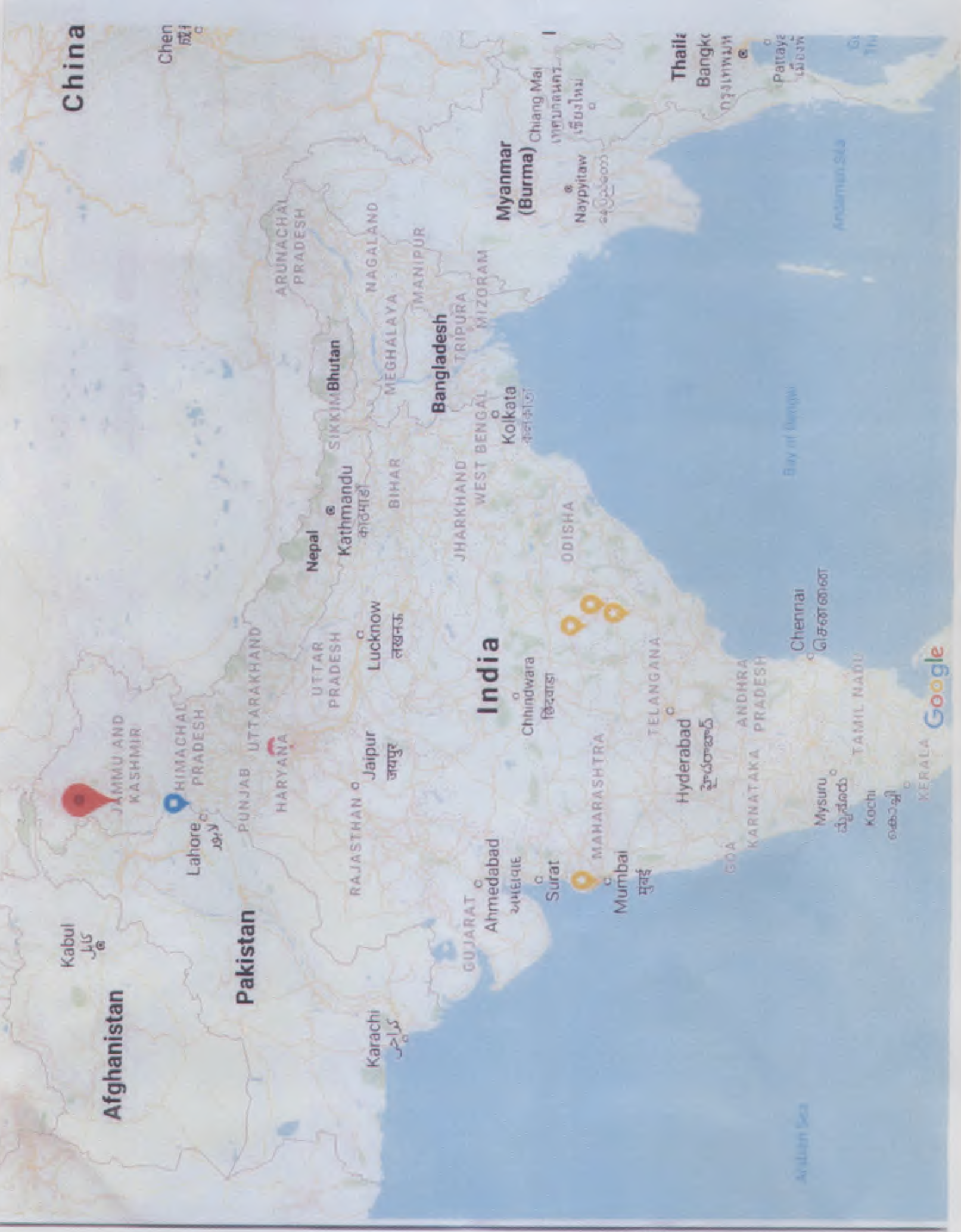 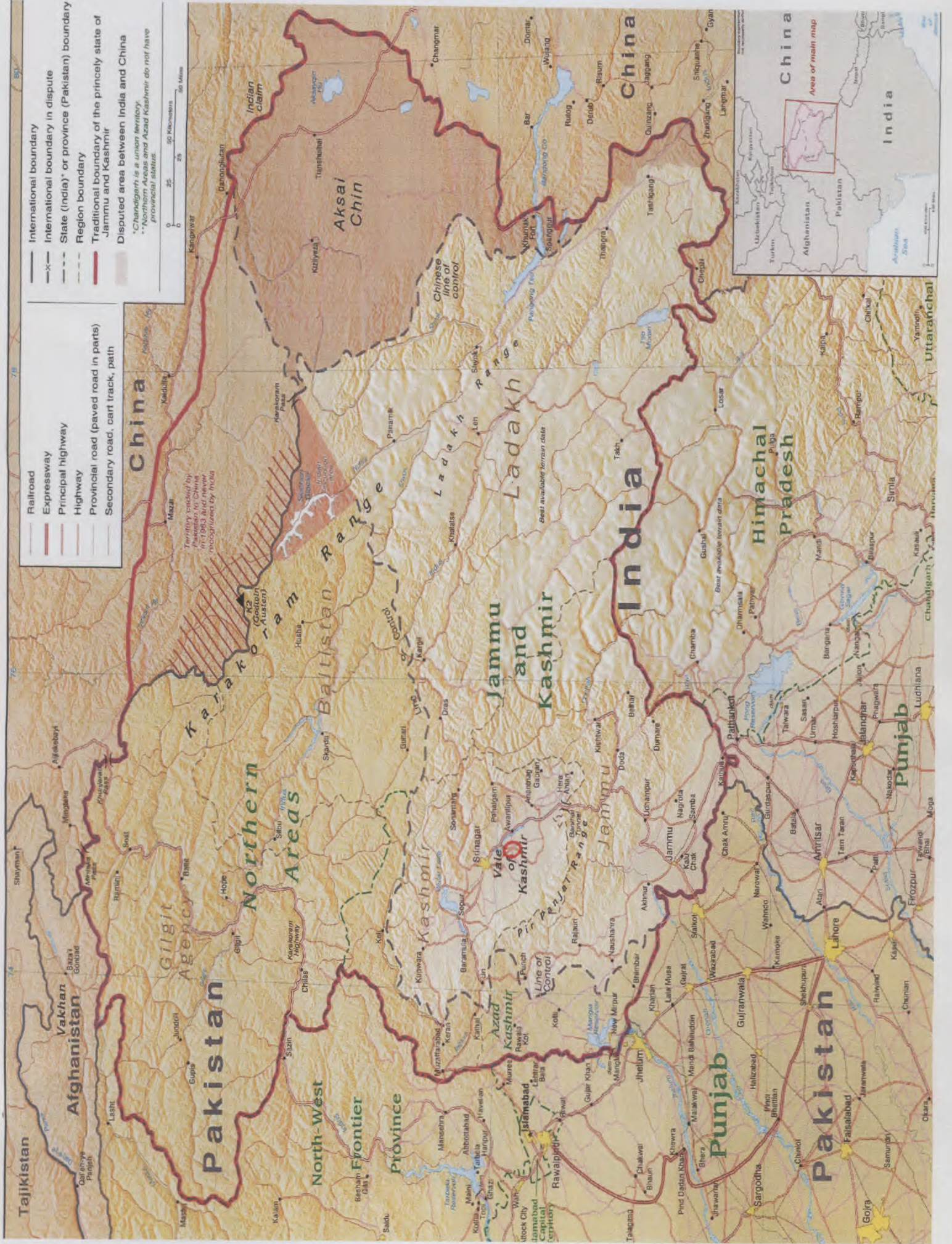 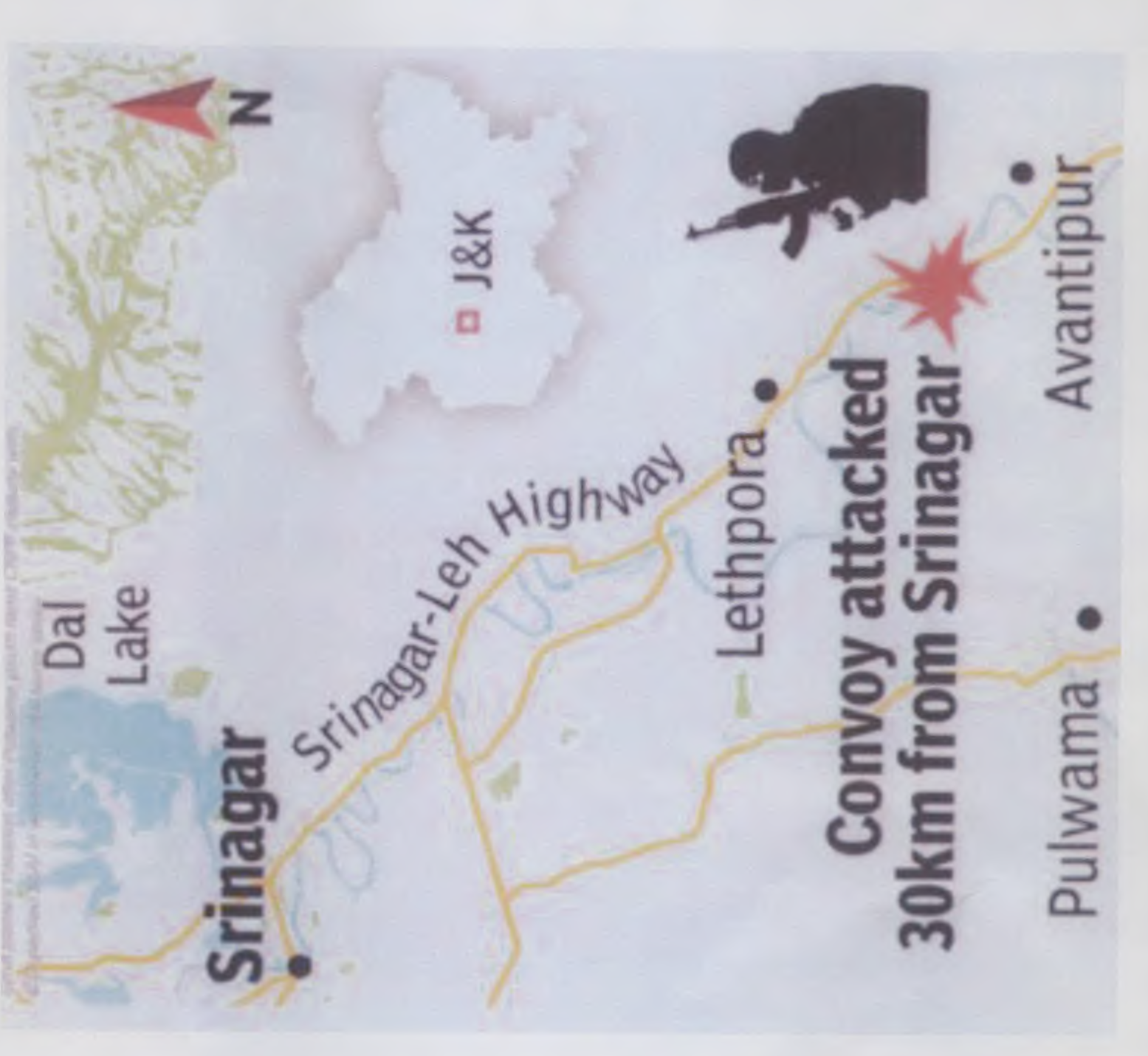 Prime minster’s office
National security council 
Division of CT and HLS
משרד ראש הממשלההמטה לביטחון לאומי
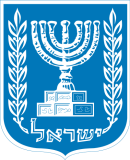 unclassified
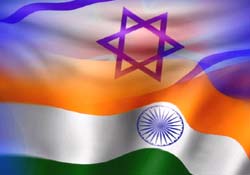 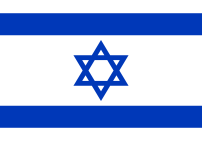 Key development data
18